Project Amroh Duette
inleiding


10 watt stereo versterker Duette

Tweekanaal versterker van eenvoudige opzet voor stereo kristal pick-up.  Geeft zeer goede weergave van stereoplaten"

Uitgangsvermogen 2 x 4,25 W bij 0,5% vervorming, max. 2 x 5 W.

Gevoeligheid: beter dan 100 mV voor 5 watt output per kanaal.

Stereo-balans instelling.
Project Amroh Duette
inleiding

Van Maurice Hamm kreeg ik de hiernaast staande foto's die een indruk geven van het gebruik en bouw van deze versterker.
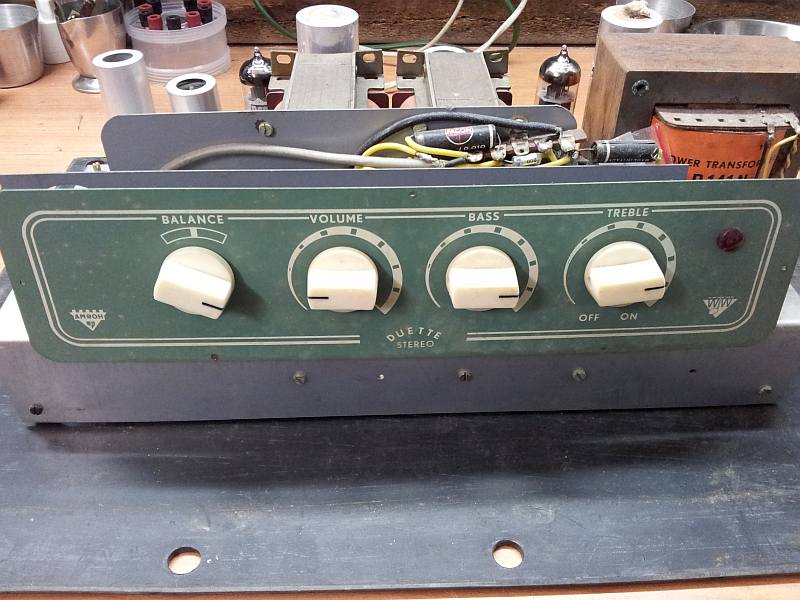 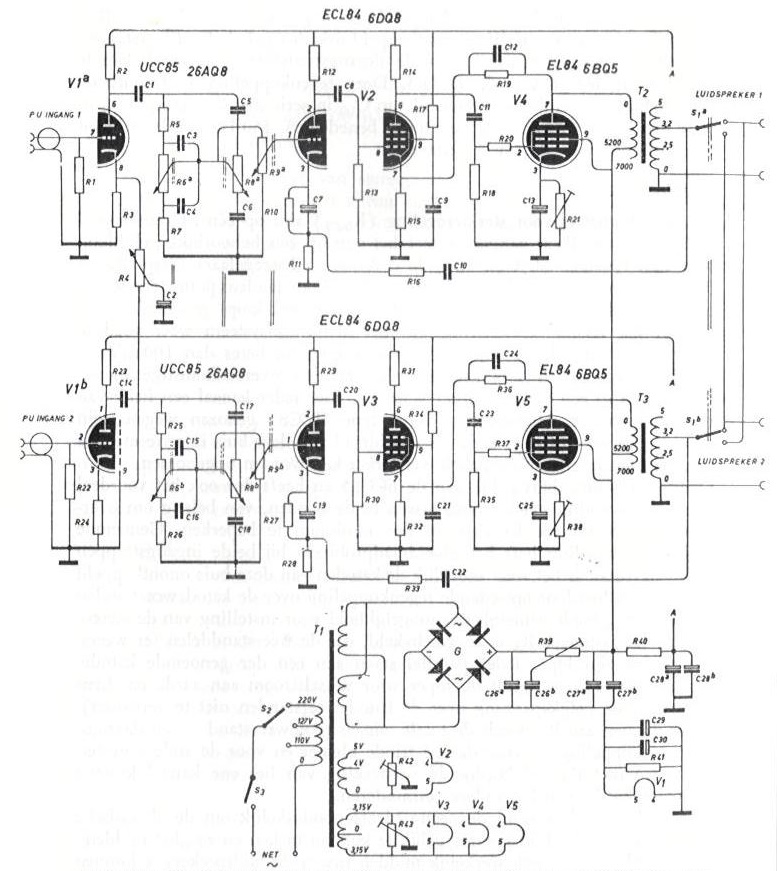 Project Amroh Duette
Het Schema

Het bijzondere aan deze versterker is wel de ingangstrap.
Hiervoor is gekozen voor een UCC85 wegens zijn gloeistroom van 100 mA, zodat de gloei- draad van deze buis in serie met het anodestroomcircuit van de gehele versterker kan worden opgenomen.

De gelijkstroomvoeding heft het gloeidraadprobleem bij beide ingangstrappen op en daardoor is het weer mogelijk de kathoden van deze buis onontkoppeld te laten en de tegenkoppeling te regelen via balansregelaar R4.


Uit: Het ontwerpen van versterkers 
De Muiderkring 1965
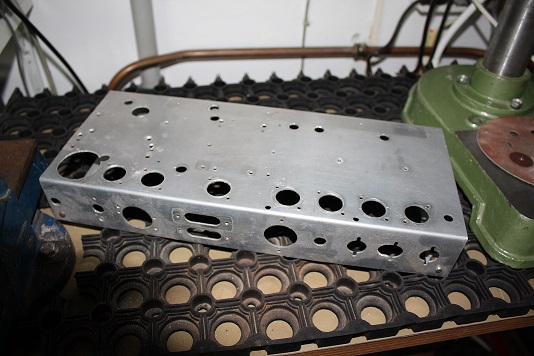 Project Amroh Duette
Het chassis

De Duette is gebouwd op het zgn. universeel chassis van Amroh.
Ik kreeg een voorbeeld van een oud chassis in handen op de radiobeurs in Driebergen.
Van dit voorbeeld is een nieuw chassis gebouwd.
Op het nieuwe chassis is wel een aantal wijzigingen doorgevoerd.
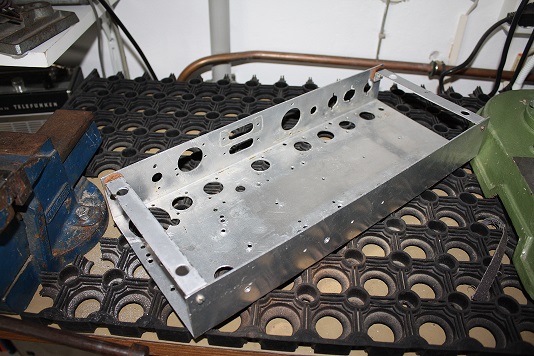 Project Amroh Duette
Het chassis


Wijzigingen:

Moderne net-entree aangebracht (eurosnoer)
Losse netschakelaar met neon lampje (tandempotmeter met schakelaar moeilijk verkrijgbaar.)
Pu-aansluiting met tulpstekers (cinch)
Luidsprekeraansluitingen met gekleurde banaanstekerbussen (draaibaar)
Fase-omkeerschakelaar luidsprekers niet opgenomen
Hoofdtelefoonaansluiting (optie)
Optie voor een voorversterker (extra buisvoet voor ECC83)
Silicium bruggelijkrichter toegepast (seleniumcel niet meer verkrijgbaar)
Eén ontbrompotmeter opgenomen
Extra voorversterker niet opgenomen

Kijk voor de overige tips:

http://www.gloeidraad.nl/radioforum/index.php?id=120751
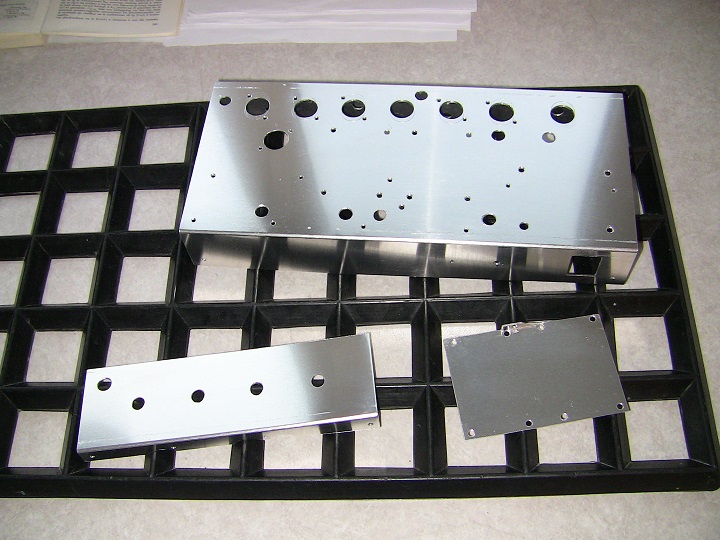 Project Amroh Duette
Nieuwe chassisonderdelen

Het chassis hiernaast, geboord en gezet op het Hoofdvaaart College in Hoofddorp, bestaat uit drie delen:

Hoofdchassis
Potmeterplaat
Ugt-transformatorplaat

De verstevigingssteunen aan de onderzijde zijn niet afgebeeld. Deze zijn wel zichtbaar op de tweede dia.
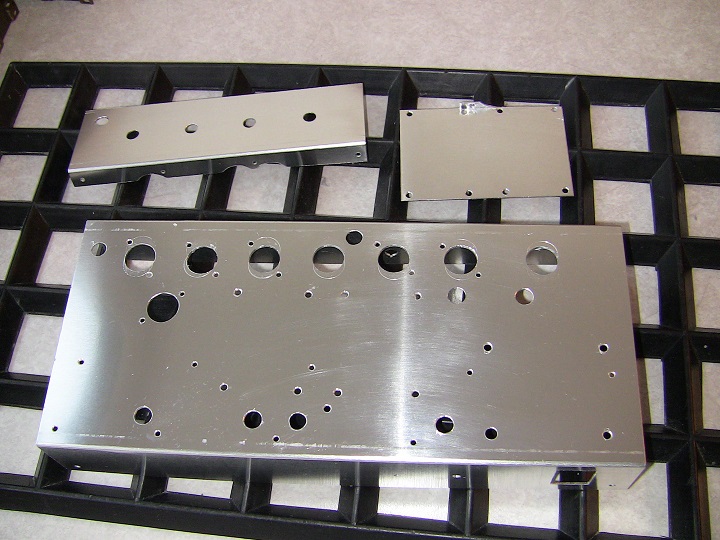 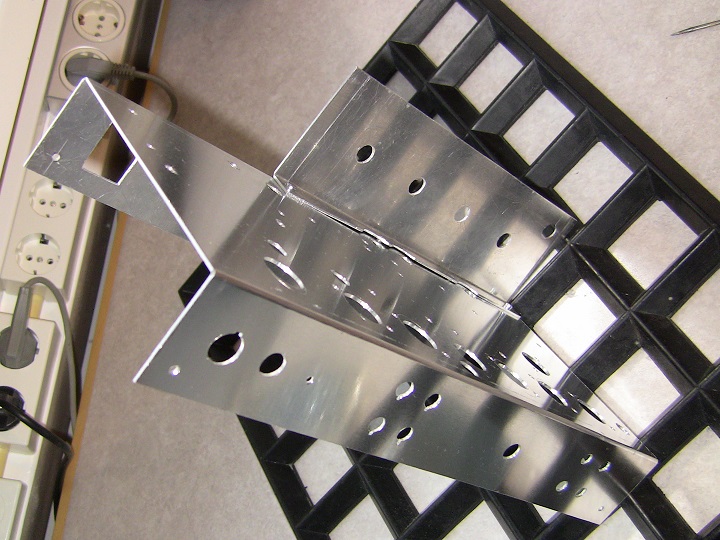 Project Amroh Duette
samenbouwen

De potmeterplaat wordt op het hoofdchassis gemonteerd.
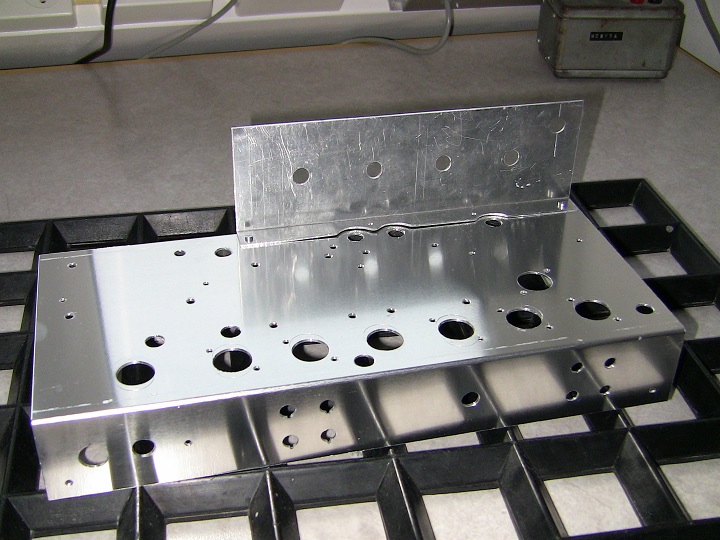 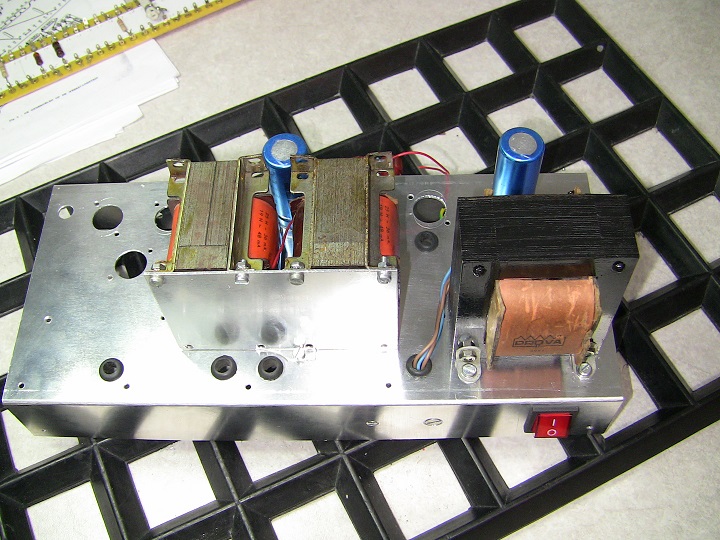 Project Amroh Duette
Plaatsen onderdelen

Op de bovenzijde zijn de belangrijkste onderdelen voor de voeding: de voedingstrafo, de bufffer- en filter-condensatoren aangebracht.
Ook is de plaat op de Ugt’s geschroefd.

Op de onderzijde ziet men de net-entree, zekering, de net- schakelaar en de gelijkrichter zitten.

De luidsprekeraansluitingen zitten op de zijkant.
In de doorvoergaten zijn rubberen tules aangebracht.
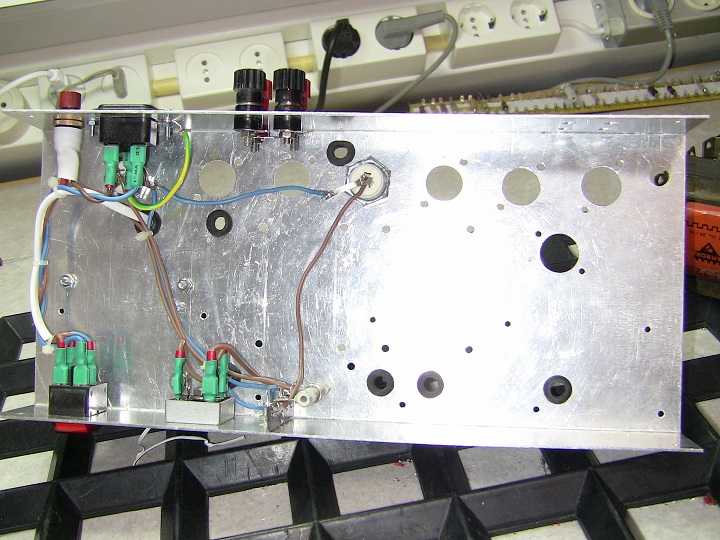 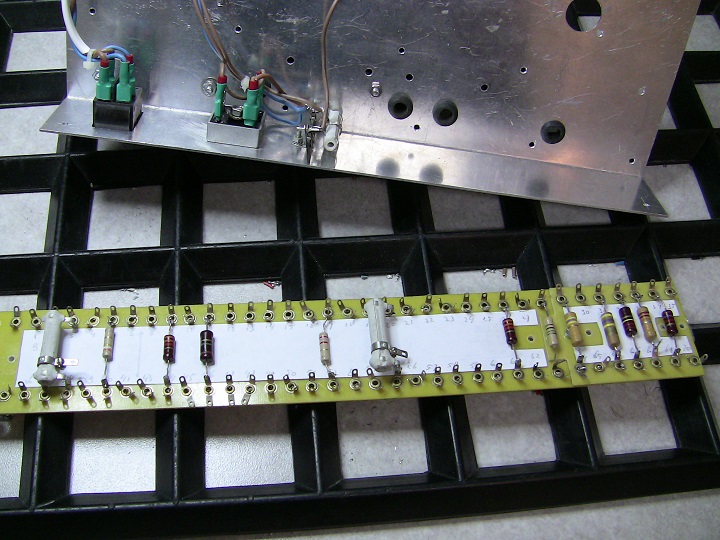 Project Amroh Duette
Montagebord

Op een montagebordje wordt de elektronica voor beide kanalen aangebracht. Op de witte strip in het midden zijn alle contacten genummerd.
Dit vergemakkelijkt de bouw vanaf de montagetekening en worden fouten vermeden.


Op deze afbeelding is het montage bordje gereed en aangebracht. Tevens zijn de buisvoeten gemonteerd en verbindingen naar het montagebordje aangelegd.
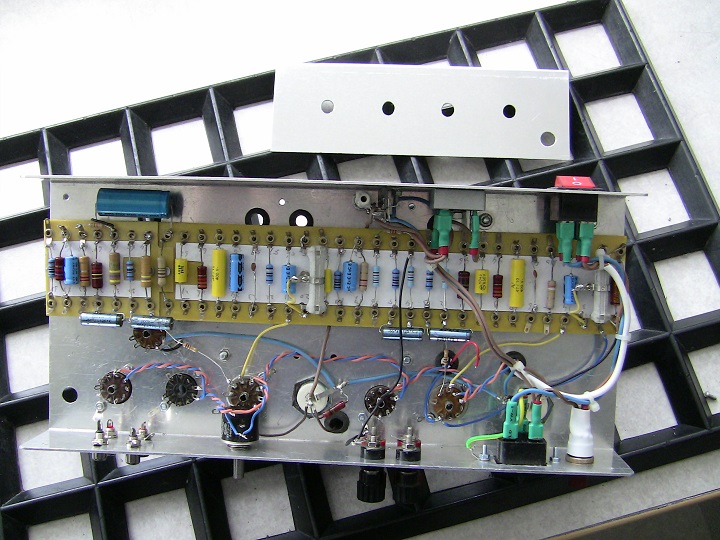 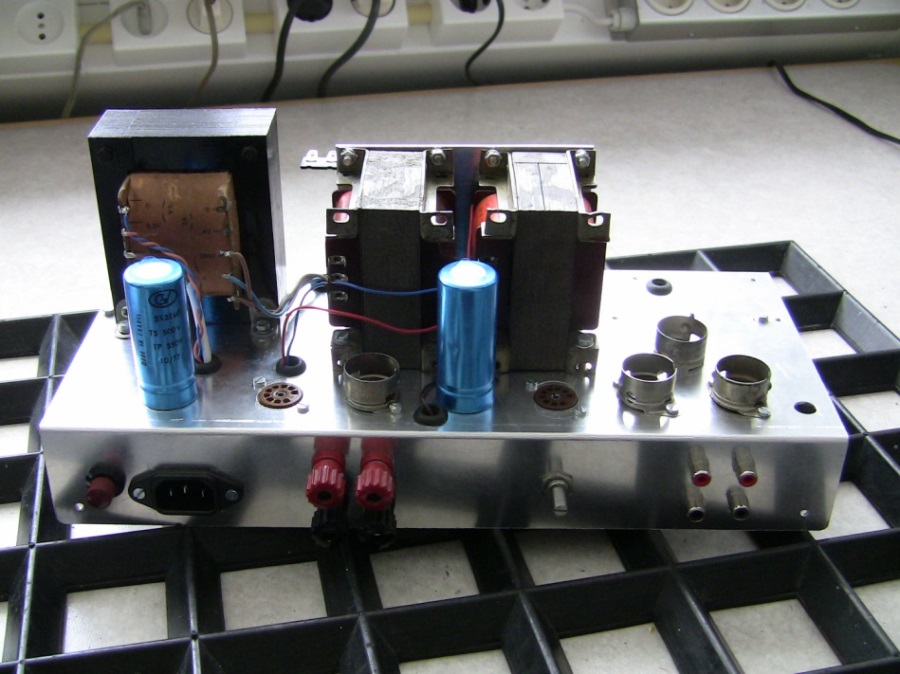 Project Amroh Duette
Opbouw bovenzijde

Op de bovenzijde is een extra buisvoet aangebracht. Dit is een optie voor een ECC83 die als voorversterker kan dienen voor magnetische pick-up elementen.


Deze voorversterker is zo dicht mogelijk bij de ingangsbussen geplaatst. Hierdoor is de UCC85 iets naar achteren geplaatst.

Het bedieningspaneel met de potmeters is hier inmiddels aangebracht met de afgeschermde kabels.
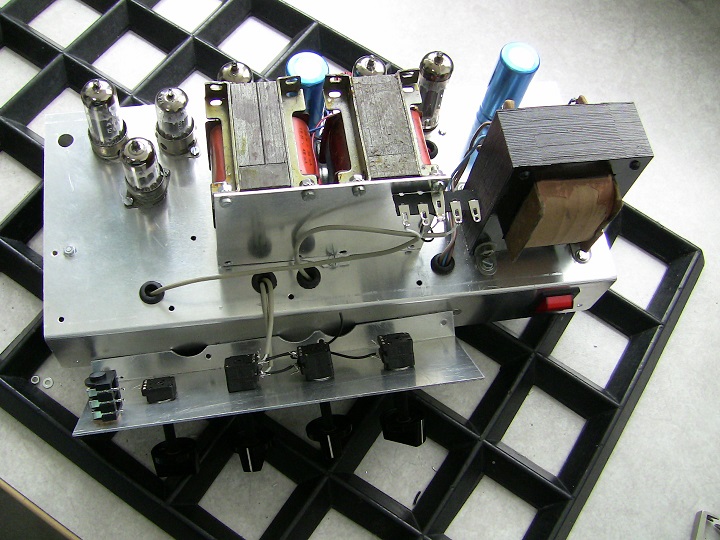 Project Amroh Duette
Schema voorversterker (optie)

Het schema van de voorversterker met
een ECC83. Via R6 wordt de versterker
rechtstreeks ingekoppeld op de UCC85.

Deze voorversterker is niet opgenomen
in de Duette zoals die in deze presentatie
is gebouwd.
                                                                                                                                                                                                                                                  uit
R1     27 kΩ          C1     100 uF 
R2   150 kΩ          C2       22 pF
R3    3,3 kΩ          C3     100 pF
R4   2,2 MΩ         C4  0,022 pF 
R5    220 kΩ  
R6    470 kΩ potm. Log.                                                                                                                               + 250 volt                                                                                                                                                                                                                                                                           
                                                                                                                                                       Uit: Het ontwerpen van versterkers , De Muiderkring 1965
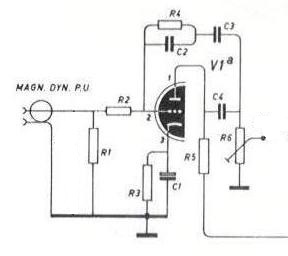 Project Amroh Duette
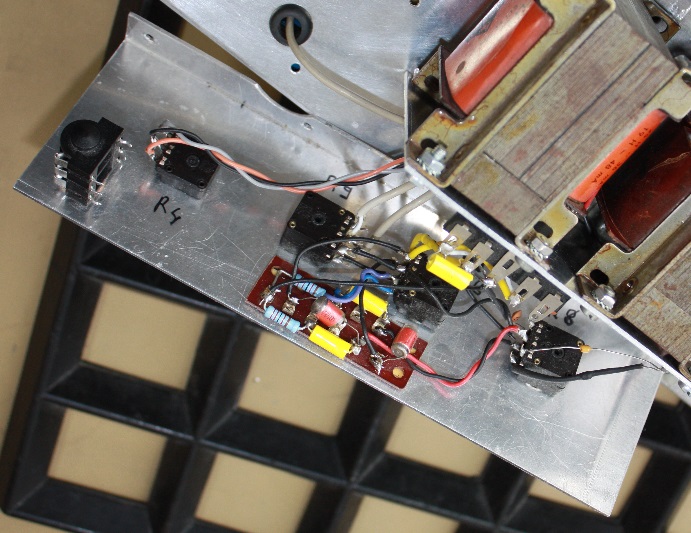 Opbouw potmeterpaneel

Voor het toonregeling is een 
Klein montagebordje opgenomen waarop enkele weerstanden en condensatoren zijn gemonteerd. Dit bordje is met dubbelzijdig plakband tegen het aluminium geplakt.




Hiernaast staat de onderzijde in volledig gemonteerde toestand.
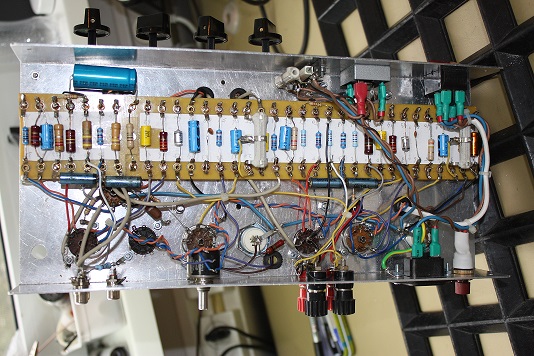 Project Amroh Duette
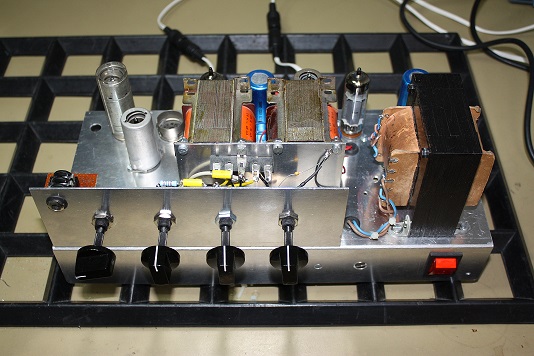 Voor- en achterzijde

de verschillen tussen de originele en nieuwe versie zijn op de achterzijde (onder) goed zichtbaar. Dit m.b.t. de netaan-sluiting, speakers, ingangen en netzekering.
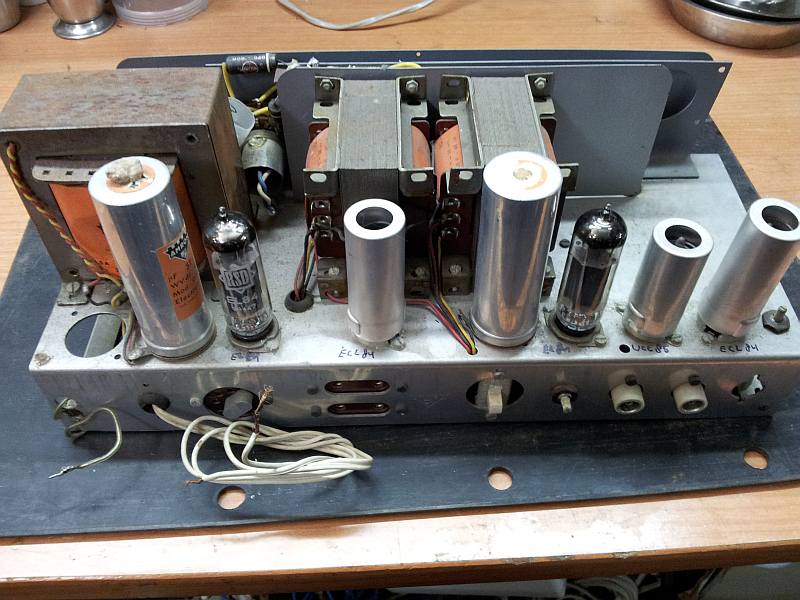 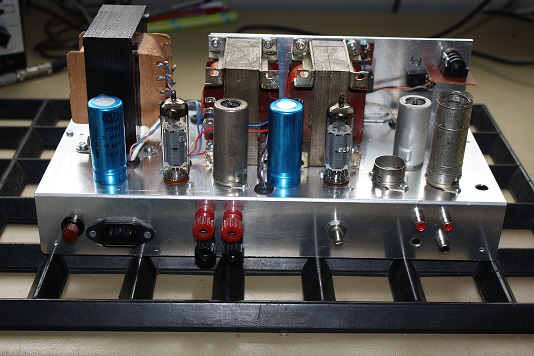 Project Amroh Duette
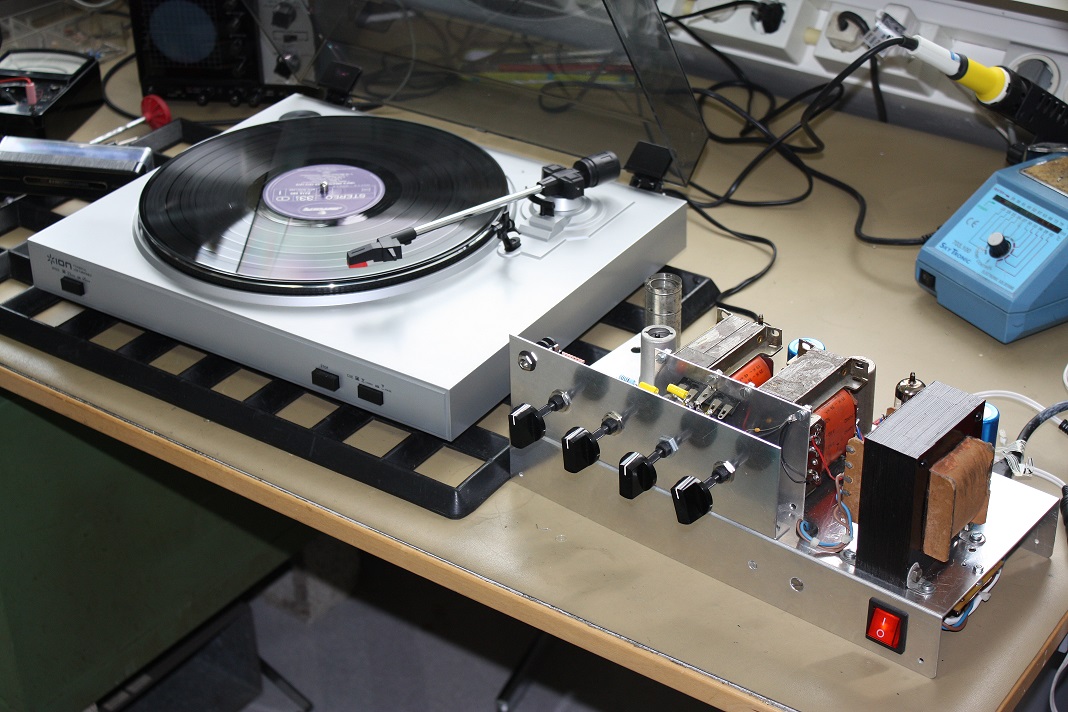 In actie

Met dank aan:

Ed Plevier
Maurice Hamm
Hoofdvaart College







De afwerking van de
Kast zal later nog aan deze presentatie worden toegevoegd.